Απρίλιος 2023
συνδρομητική έρευνα
Συντάχθηκε για το MEGA
Η ταυτότητα της έρευνας
Στις χρονοσειρές που ακολουθούν με την ένδειξη Μαρ-23 (1) αναφέρεται η έρευνα που διεξήχθη για λογαριασμό του MEGA το χρονικό διάστημα 07-13/03/2023 
Και με την ένδειξη Απρ-23 (1) αναφέρεται η έρευνα που διεξήχθη για λογαριασμό του Βήματος της Κυριακής το χρονικό διάστημα 19-20/04/2023
Η METRON ANALYSIS είναι μέλος της ESOMAR και του ΣΕΔΕΑ και τηρεί τους κώδικες δεοντολογίας και διεξαγωγής ερευνών και επαγγελματικής πρακτικής της ESOMAR και του ΣΕΔΕΑ.
2
Τα σημαντικότερα γεγονότα κατά τη διάρκεια διεξαγωγής της έρευνας πεδίου (25/04-02/05/2023)(όπως παρουσιάστηκαν στην τηλεόραση)
3
Η πορεία της χώρας‘Κατά τη γνώμη σας η χώρα μας αυτή την περίοδο κινείται προς τη σωστή ή προς τη λάθος κατεύθυνση;’
%
4
Σημαντικότερο πρόβλημα της χώρας‘Ποιο νομίζετε ότι  είναι το σημαντικότερο πρόβλημα που αντιμετωπίζει σήμερα η χώρα μας;’αυθόρμητες αναφορές – 5 πρώτα σημαντικότερα προβλήματα
%
5
Αξιολόγηση Κυβέρνησης και Αξ. Αντιπολίτευσης‘Ποια είναι η εντύπωση σας για το έργο της Κυβέρνησης συνολικά, θετική ή αρνητική; Και ποια για την Αξ. Αντιπολίτευση του ΣΥΡΙΖΑ’
%
6
%
Ενδιαφέρον για τις επερχόμενες εκλογές‘Στις 21 Μάϊου θα έχουμε Βουλευτικές εκλογές. Πόσο πολύ θα λέγατε ότι σας ενδιαφέρει το αποτέλεσμα των εκλογών;’
82% από 83% στις 19-20 Απριλίου 2023
7
Αυτοδύναμες ή Κυβερνήσεις συνεργασίας‘Είστε υπέρ των αυτοδύναμων Κυβερνήσεων ή υπέρ των Κυβερνήσεων συνεργασίας;’
%
8
Πρόθεση ψήφου στις Βουλευτικές εκλογές‘Και αν είχαμε την επόμενη Κυριακή Βουλευτικές εκλογές τι θα ψηφίζατε;’
22,2
4,0
8,5
6,0
27,8
4,4
*
9,4
Αδιευκρίνιστη ψήφος: 12,2
Άκυρο-Λευκό
Δε θα ψηφίσουν
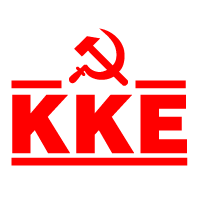 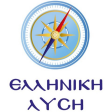 Αναποφάσιστοι
ΔΑ
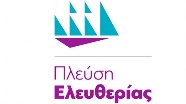 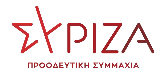 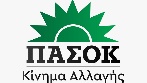 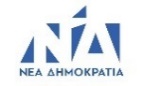 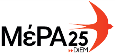 Λοιπά
%
9
Η κομματική προέλευση των αναποφάσιστων/ΔΑ
10
%
Εκτίμηση ψήφου
1,5
3,7
3,4
39,9
31,5
8,1
5,3
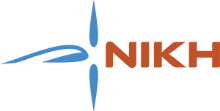 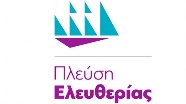 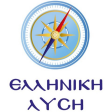 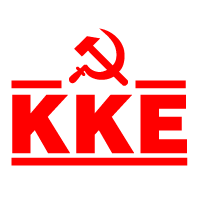 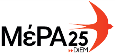 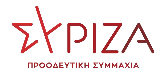 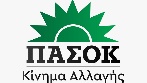 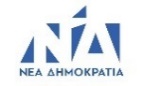 Λοιπά
%
11
Εκτίμηση εδρών
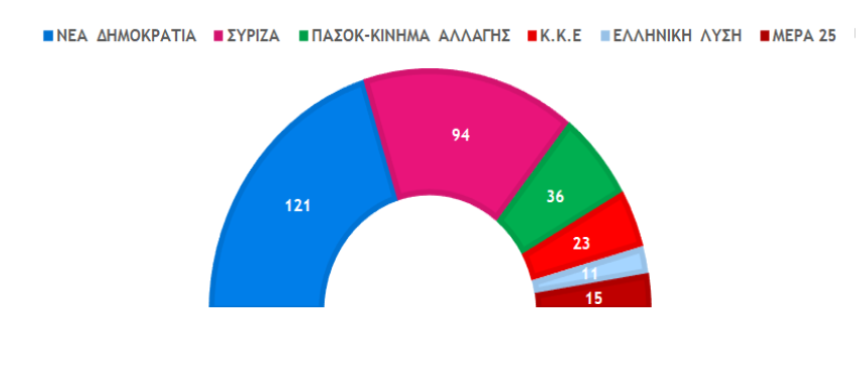 12
Καταλληλότερος ΠρωθυπουργόςΔιαχρονικά στοιχεία
%
13
%
Παράσταση νίκης‘Ανεξάρτητα από το τι θα ψηφίσετε ποιο κόμμα νομίζετε ότι θα έρθει πρώτο στις Βουλευτικές εκλογές;’ (αυθόρμητη αναφορά)
%
14